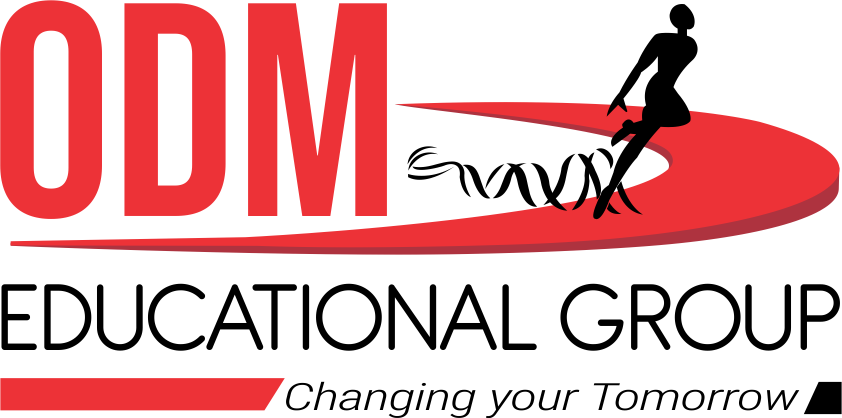 BON APPETIT
SUB-HEADING- LES APPRENONS ET TRANSLATIONS
CLASS- 8
SUBJECT : FRENCH
CHAPTER NUMBER: 7
CHAPTER NAME : BON APPETIT
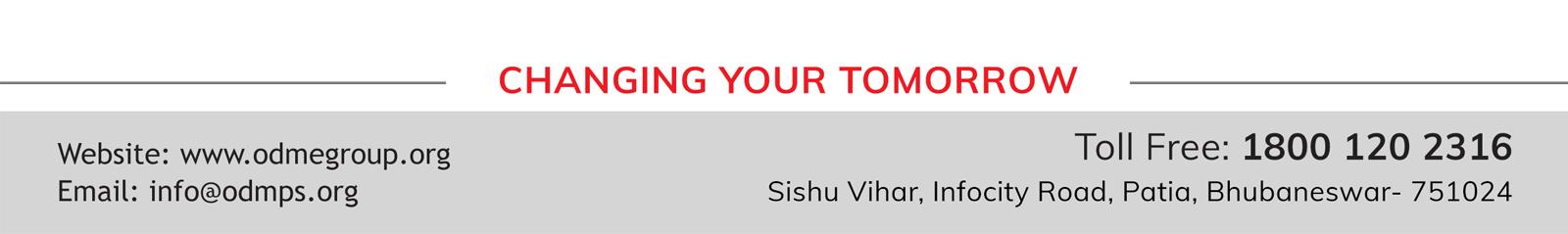 LES APPRENONS ET TRANSLATIONS
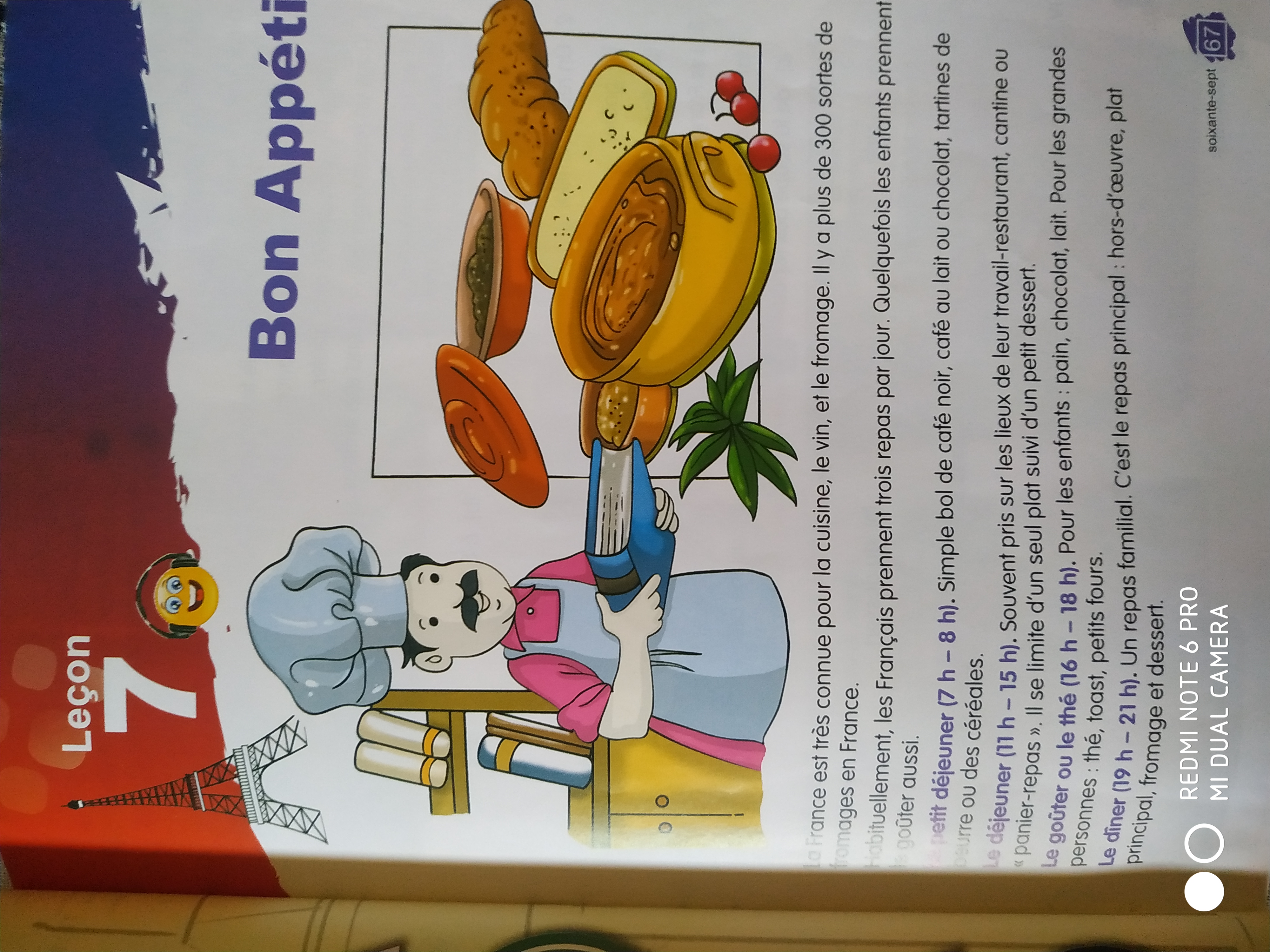 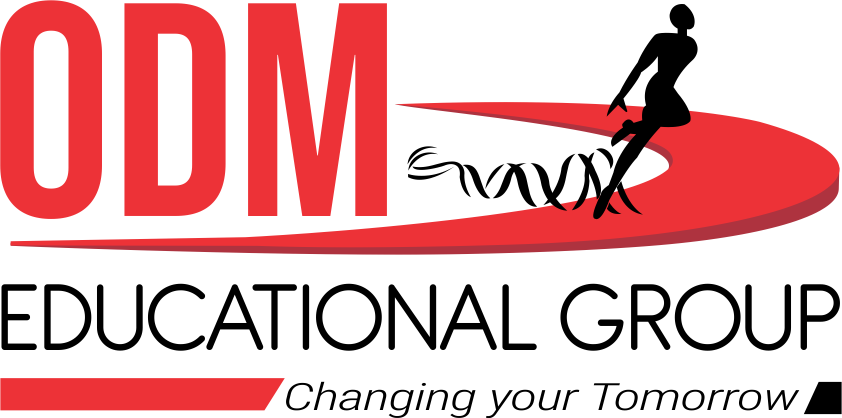 LES APPRENONS ET TRANSLATIONS
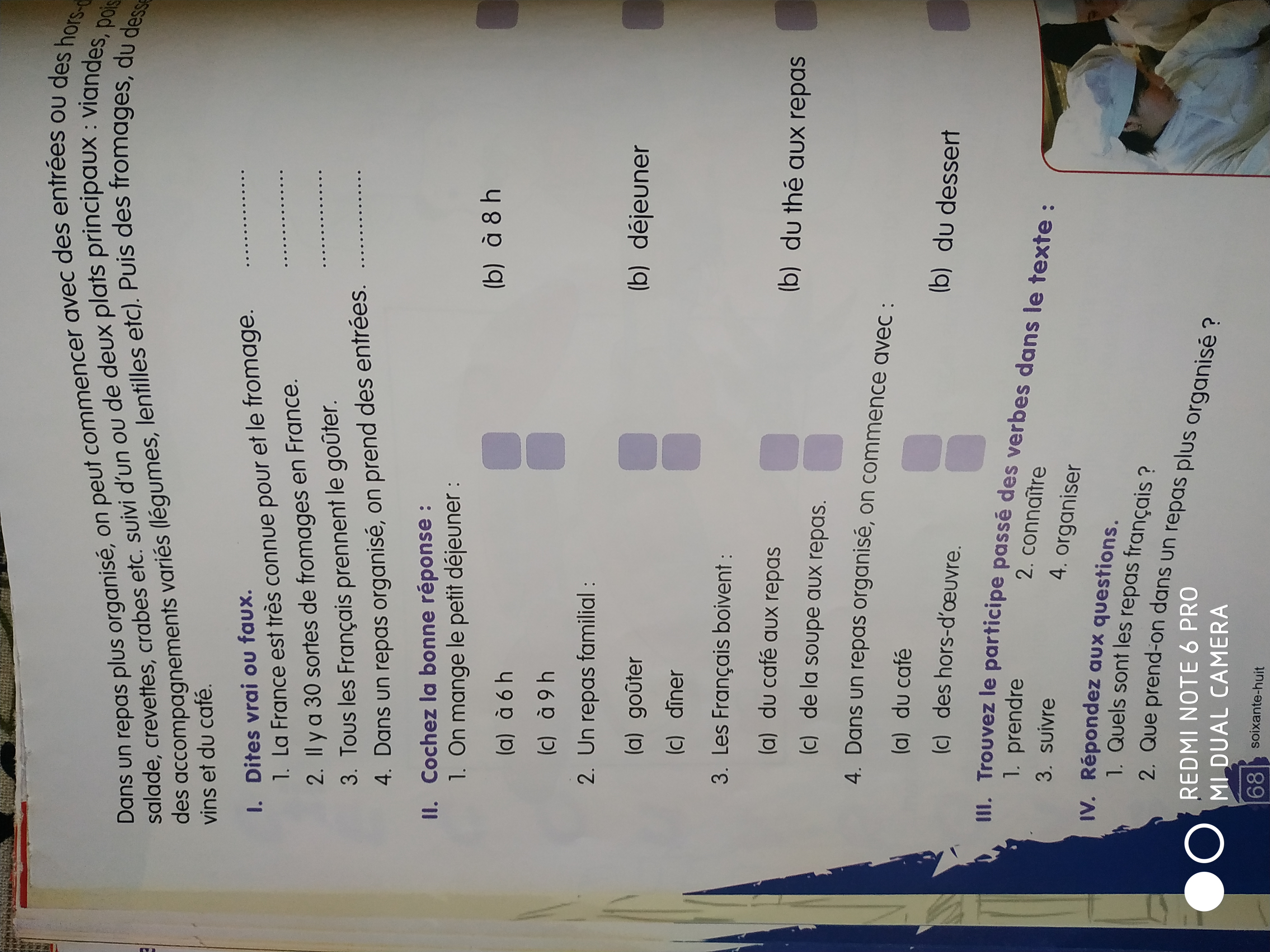 From here you can type content. (Size of Content will be 14-Calibri-Black Colour)
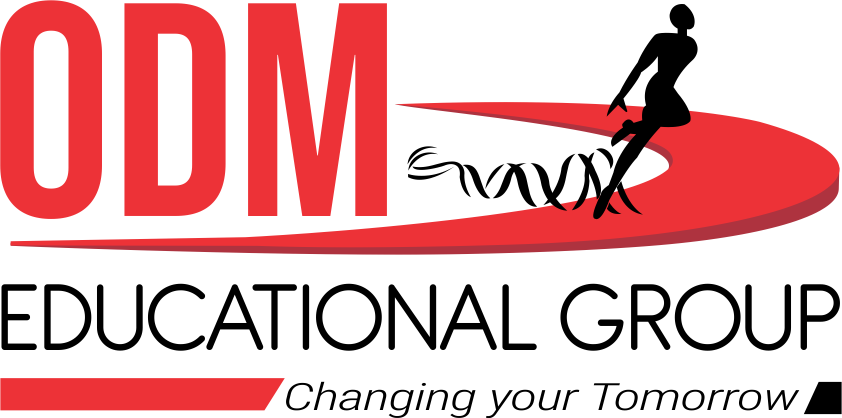 THANKING YOU
ODM EDUCATIONAL GROUP
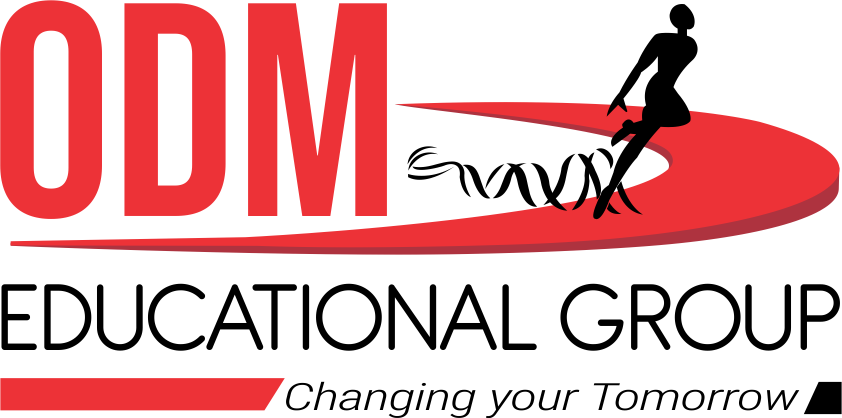